ИГРАЕМ ВМЕСТЕ…
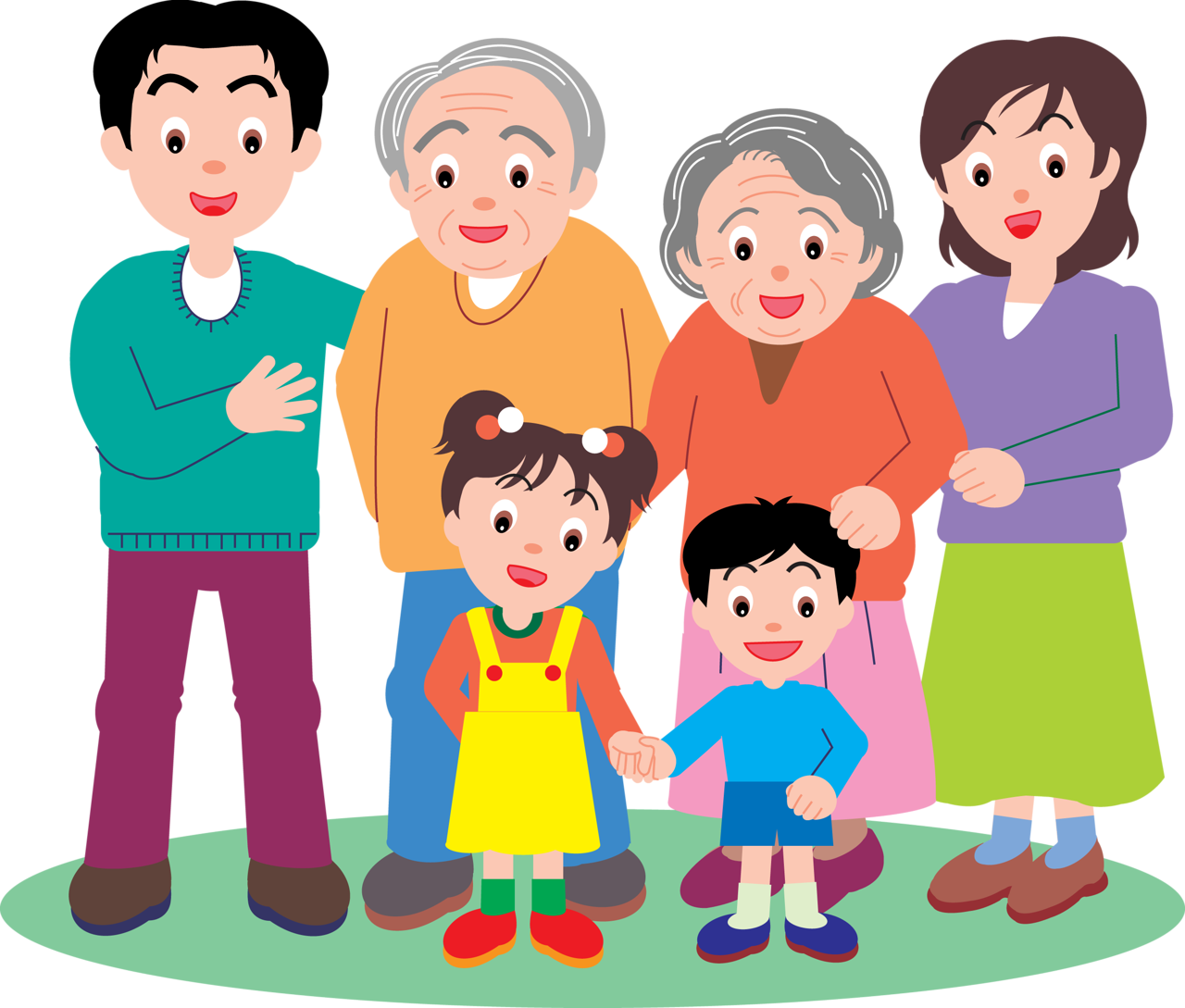 ИГРЫ В ДОРОГЕ, НА ПЕШИХ ПРОГУЛКАХ, В КРОВАТКЕ, ПРОСТО В ДОЖДЛИВЫЙ ДЕНЬ…

      РАЗВИВАЕМ РЕЧЬ, МЫШЛЕНИЕ, ПАМЯТЬ, ЛОГИКУ,  ЛЮБОЗНАТЕЛЬНОСТЬ
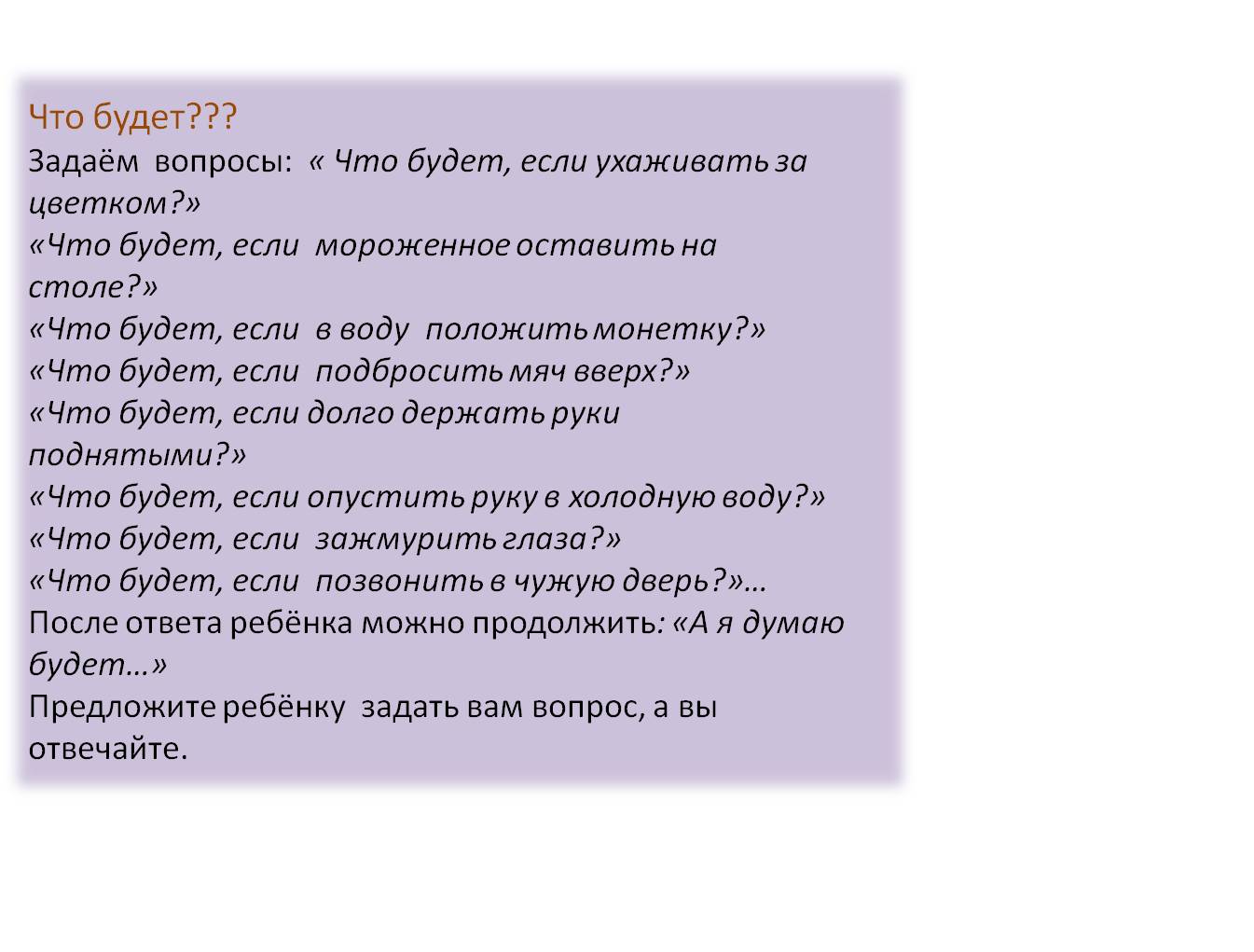 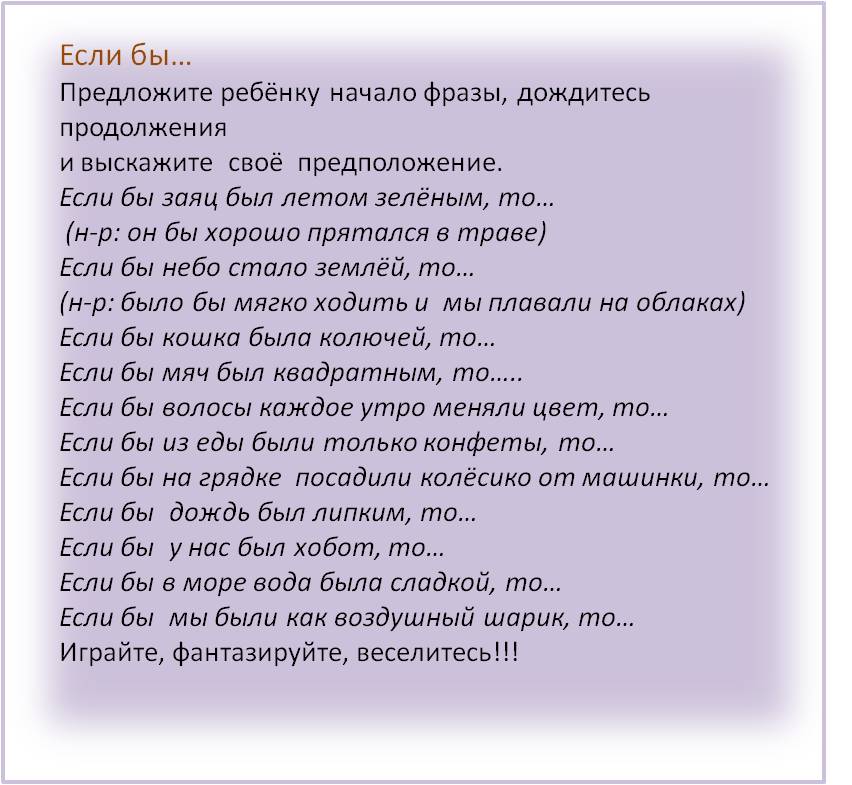 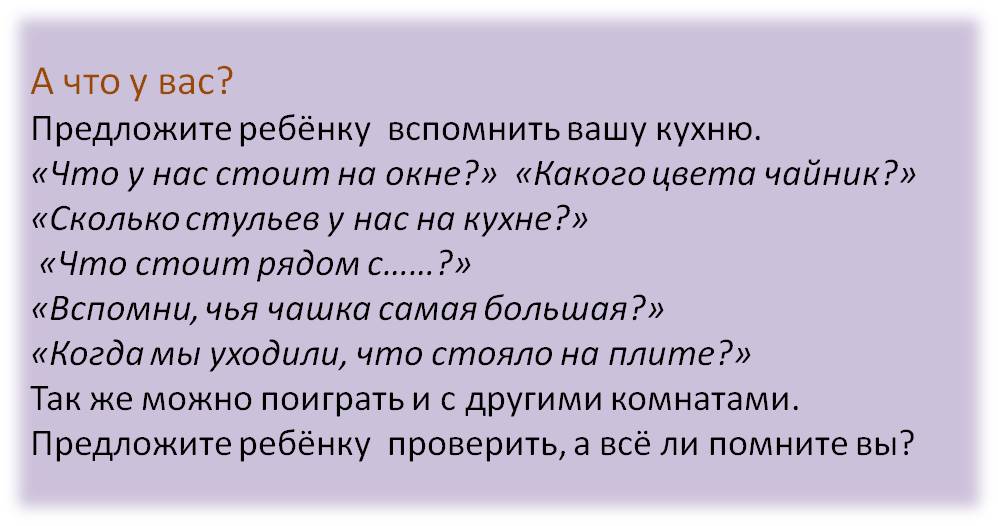 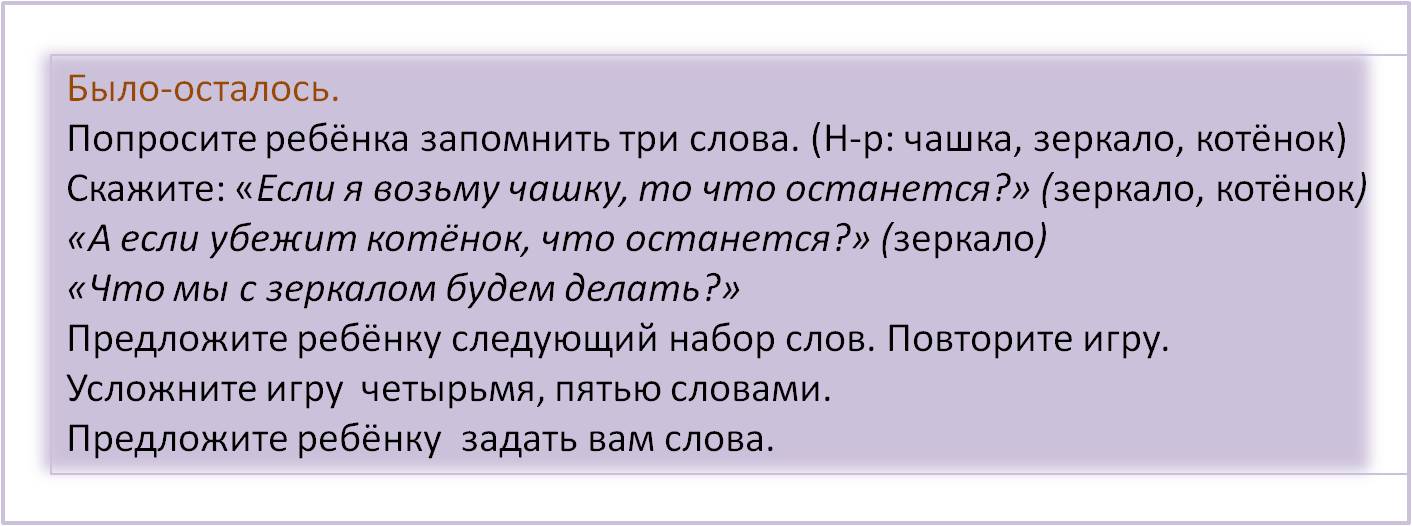 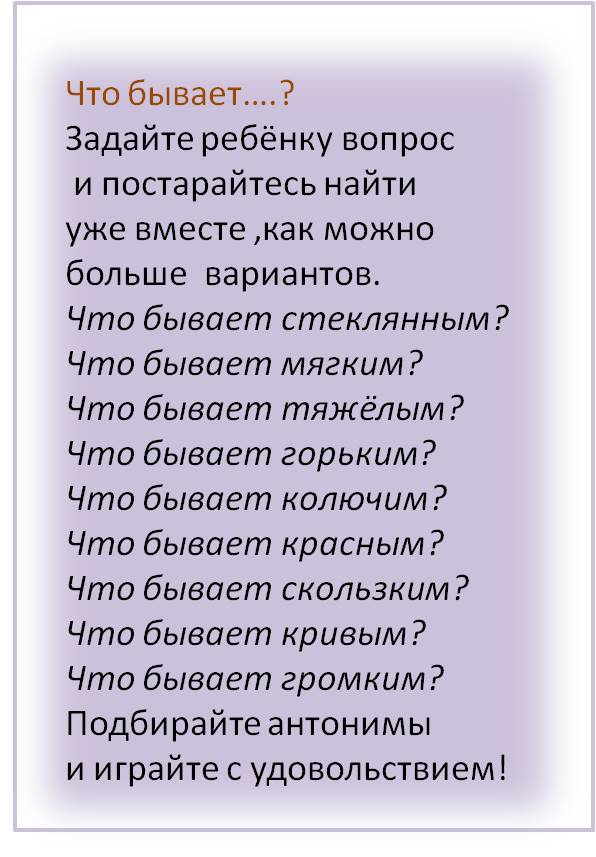 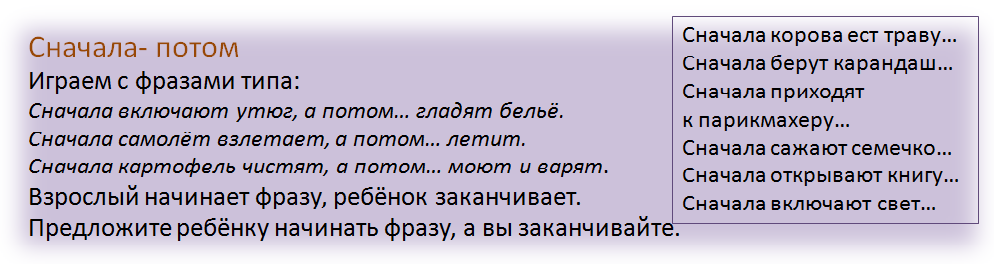